De novo CNV; iPS vs fibroblast
Alexej Abyzov, Mike Wilson & Mark Gerstein
September 14, 2011
Samples and data
Fiii
Fiii
Fi
Fi
S1123
03
Fi
Fii
Fii
A
A
A – autism
F – fibroblast sequencing
i – iPSC sequencing
Analysis with CNVnator only
Father S1123
Diploid for X and Y
chr16:18437001-18513000(duplication in i1; S1123 father)
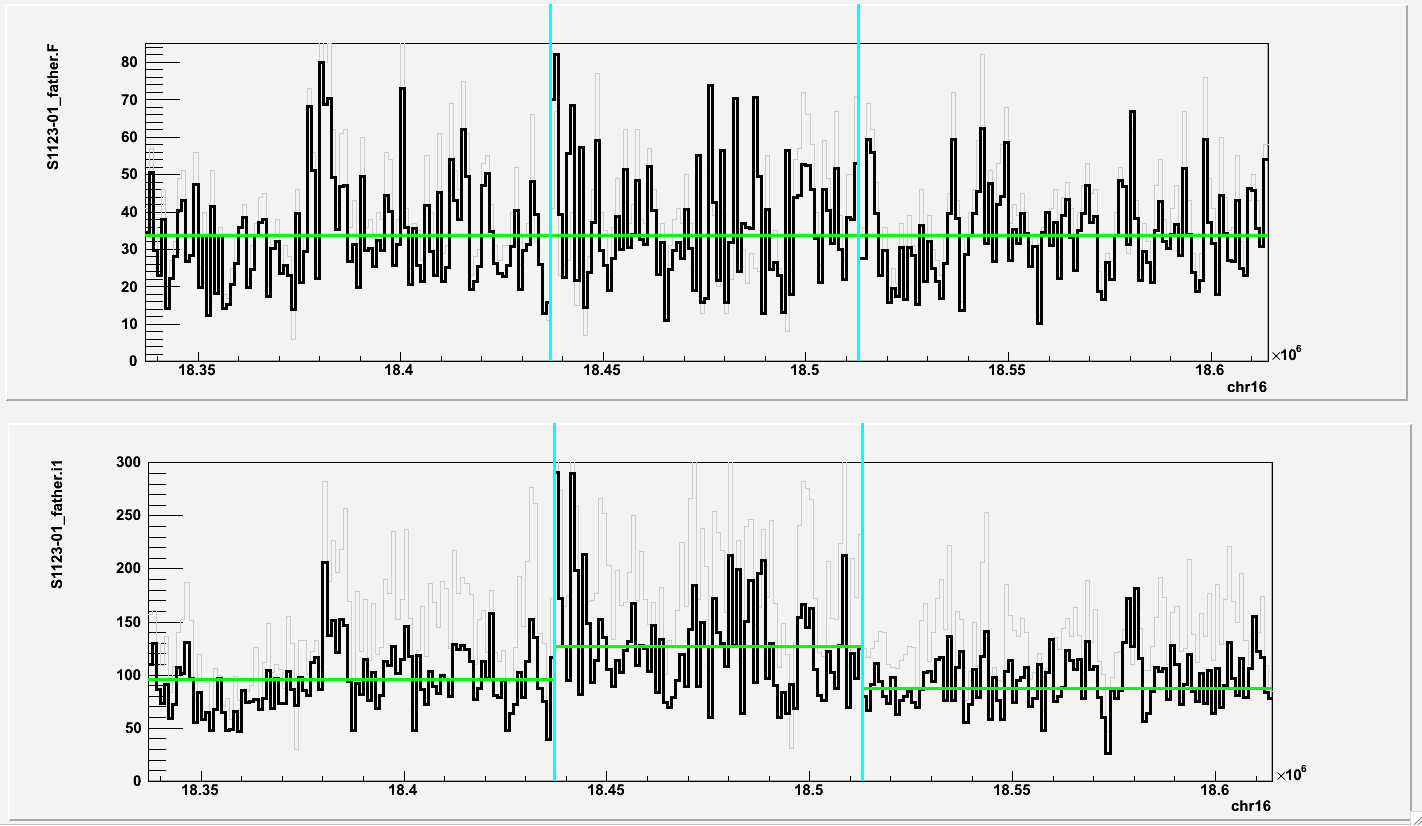 i1                                        Fibroblast
chr16:30236001-30304000(duplication in i1; S1123 father)
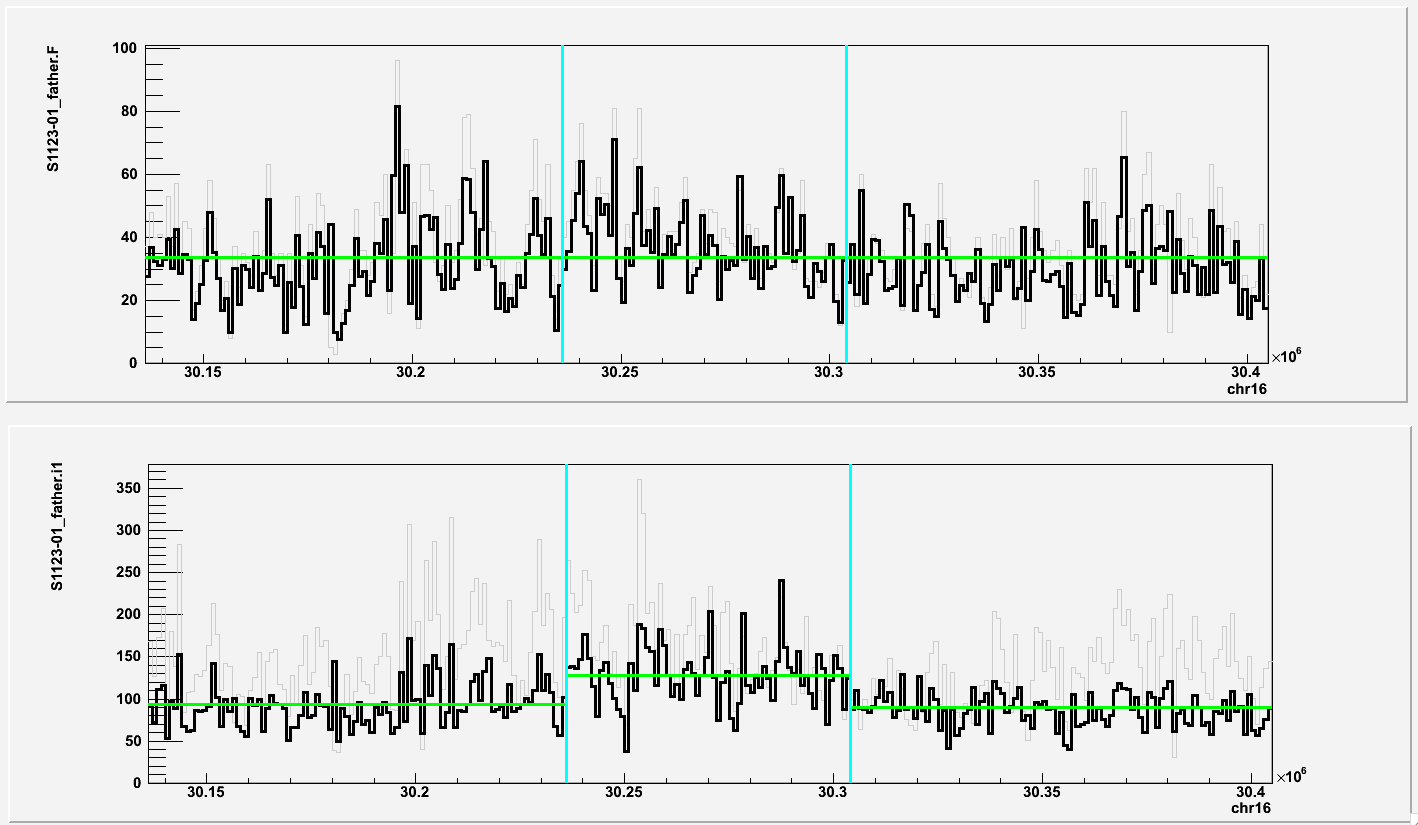 i1                                        Fibroblast
chr22:38755001-38789000(duplication in i1; S1123 father)
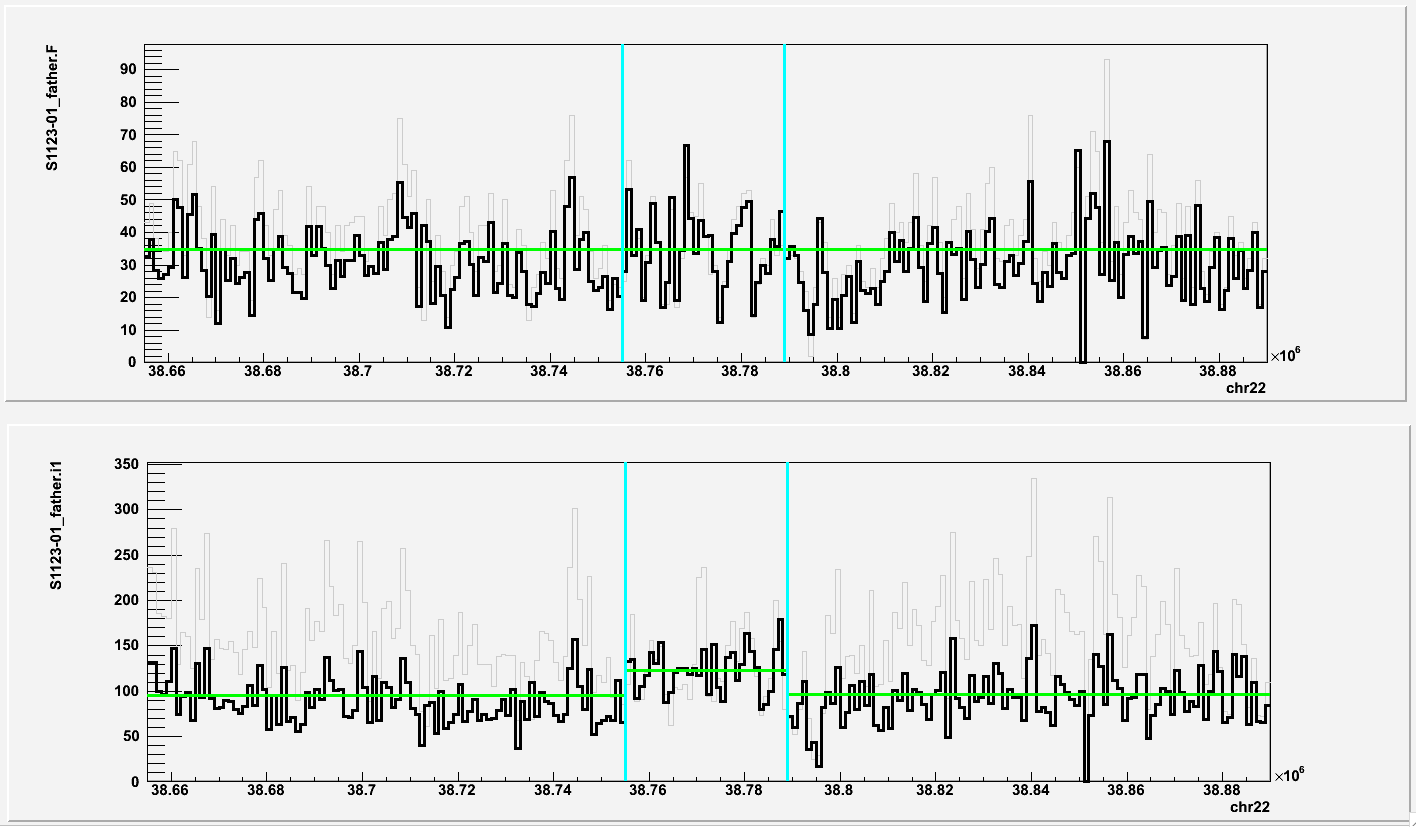 i1                                        Fibroblast
chr3:175005001-175064000(duplication in i3; S1123 father)
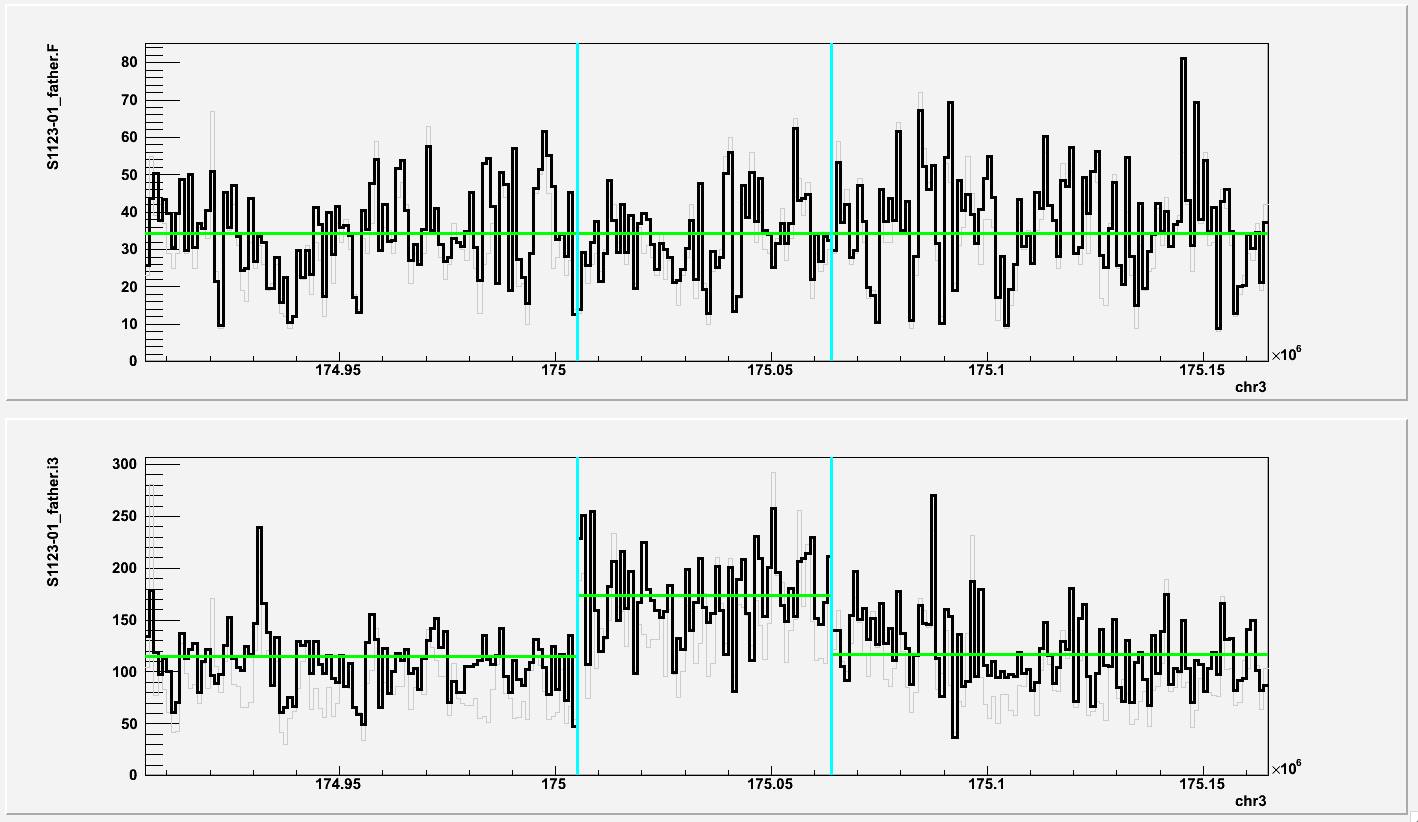 i3                                        Fibroblast
chr3:175005001-175064000(duplication in i3; S1123 father)
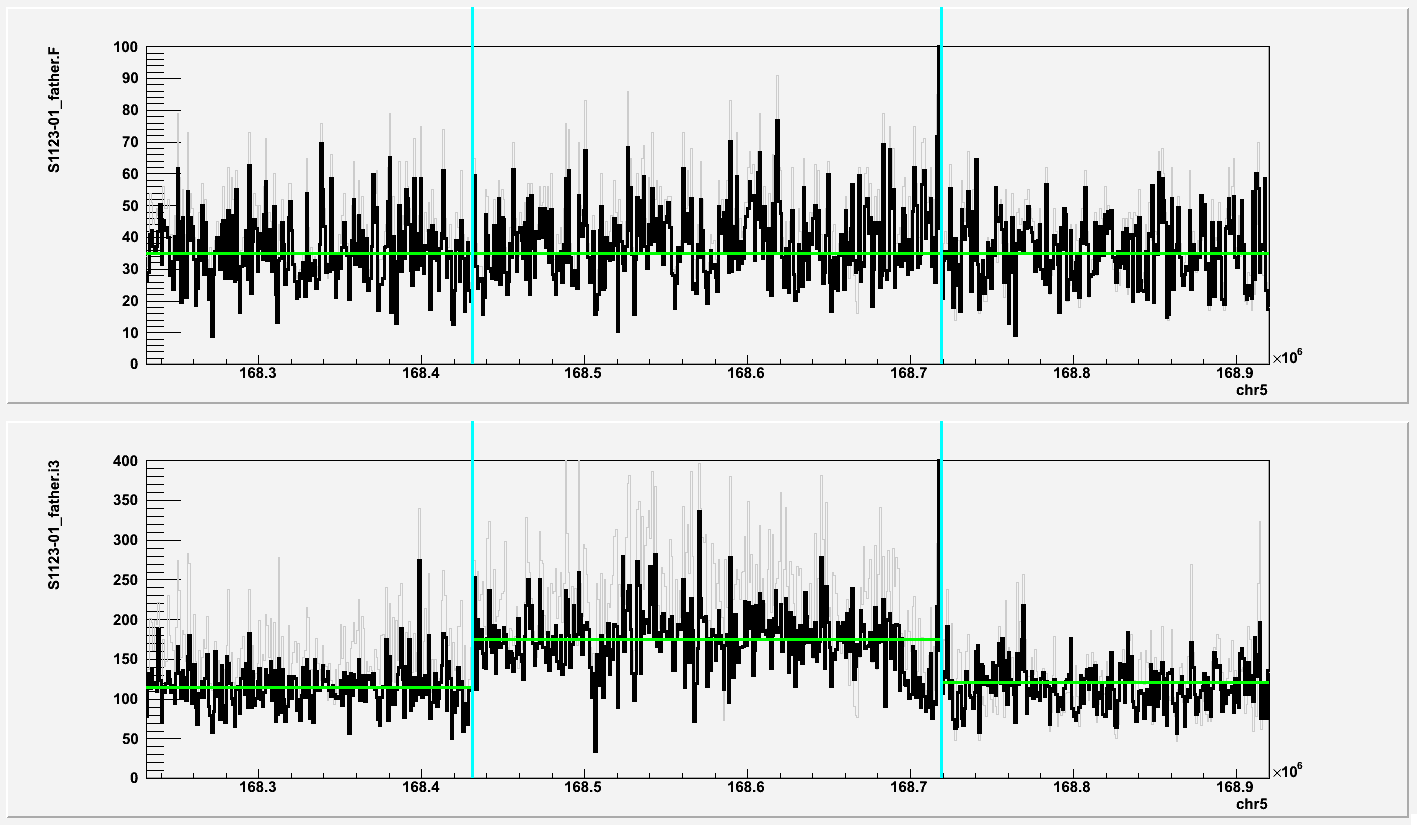 i3                                        Fibroblast
chr5:168431001-168719000(duplication in i3; S1123 father)
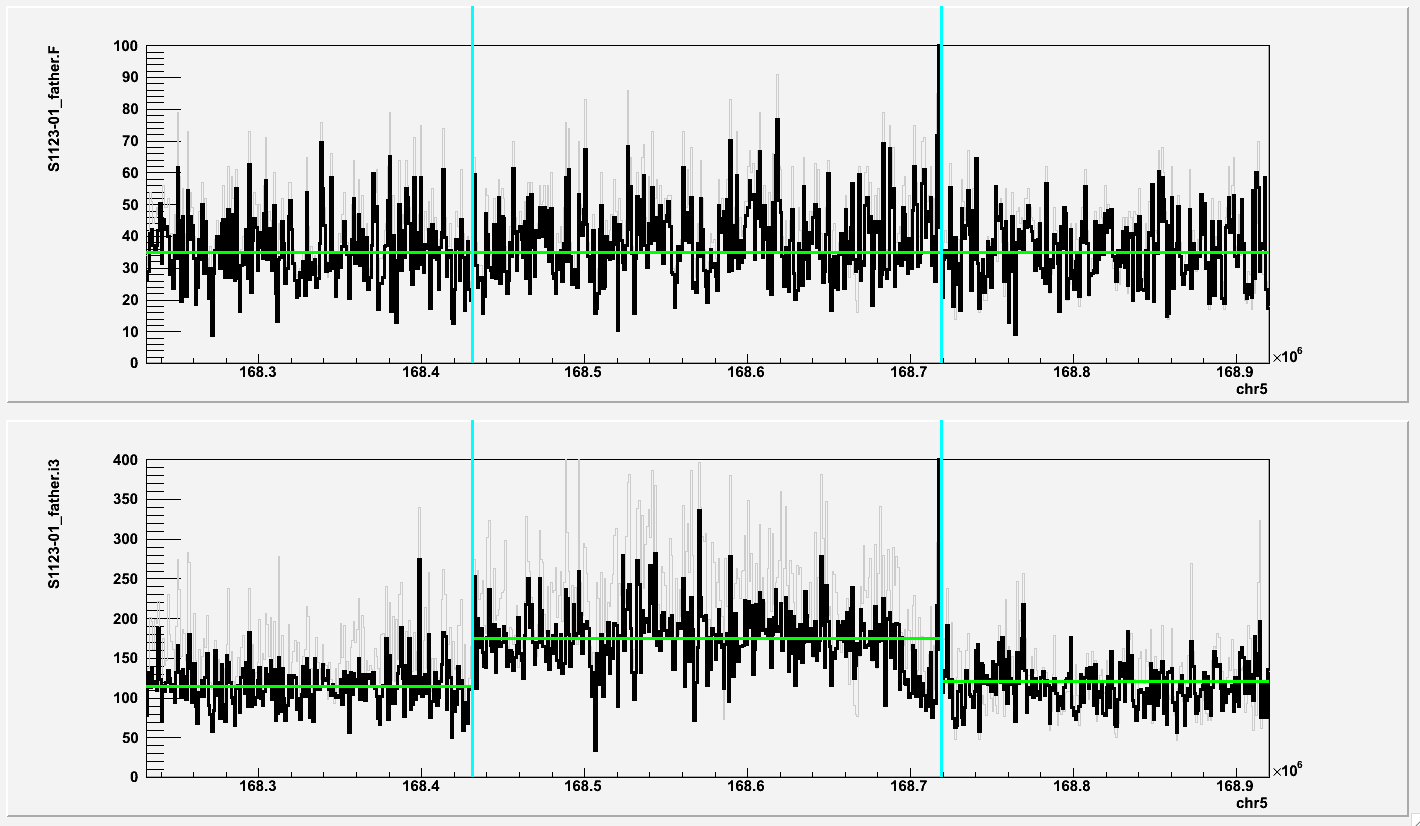 i3                                        Fibroblast
chr20:14809001-14884000(deletion in i3; S1123 father)
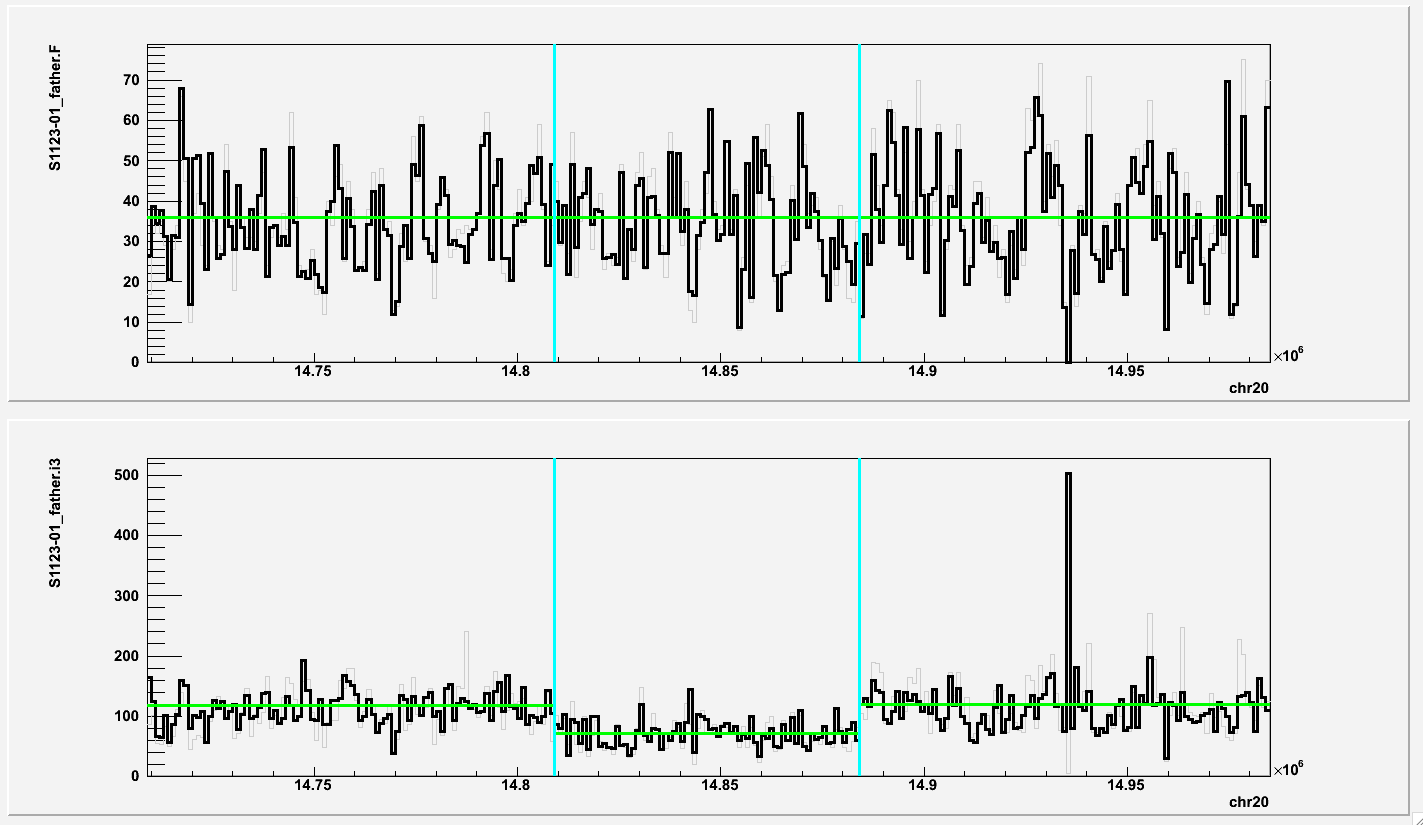 i3                                        Fibroblast
chrX:64962001-65029000(duplication in i3; S1123 father)
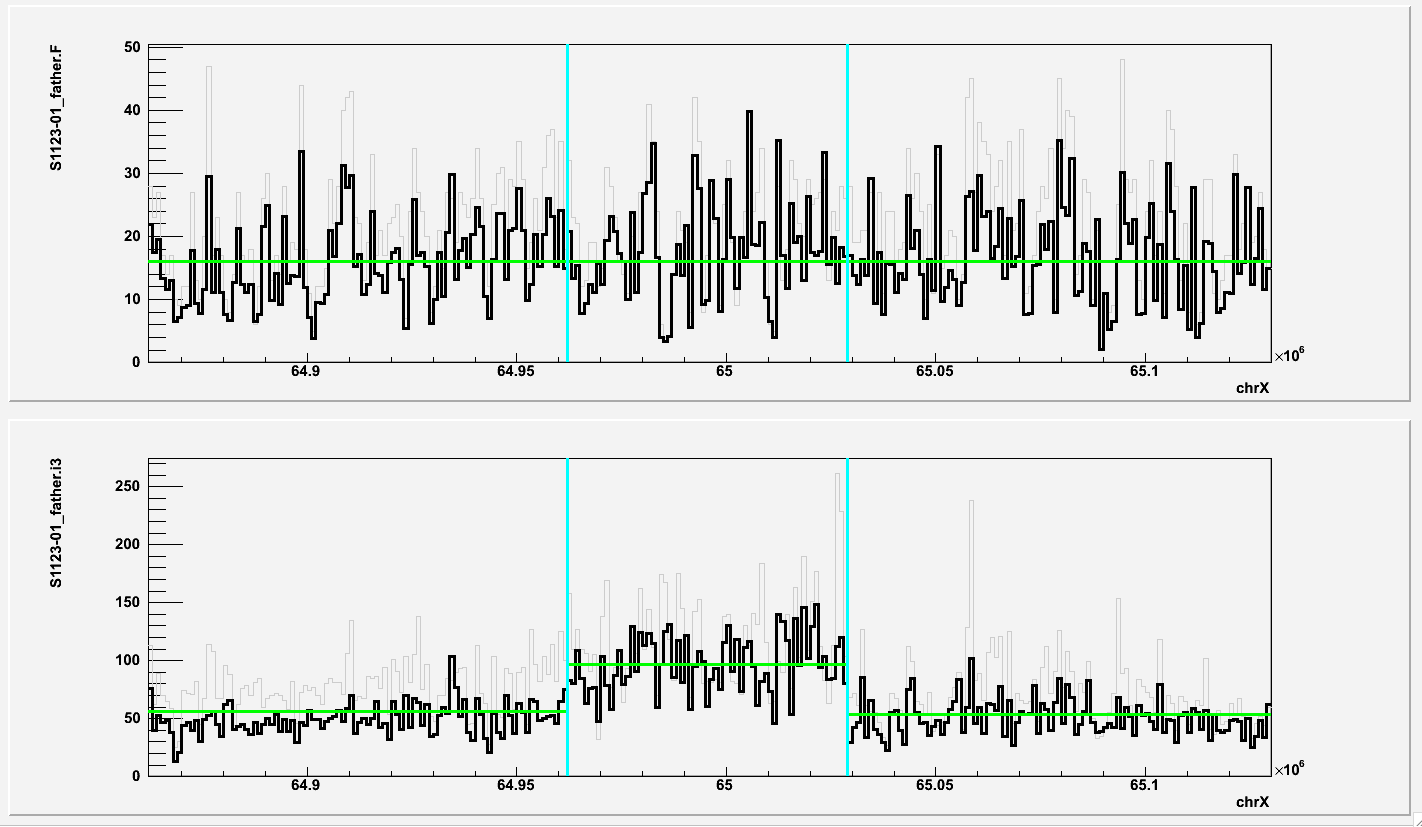 i3                                        Fibroblast
chrX:64963001-65028000(duplication in i4; S1123 father)
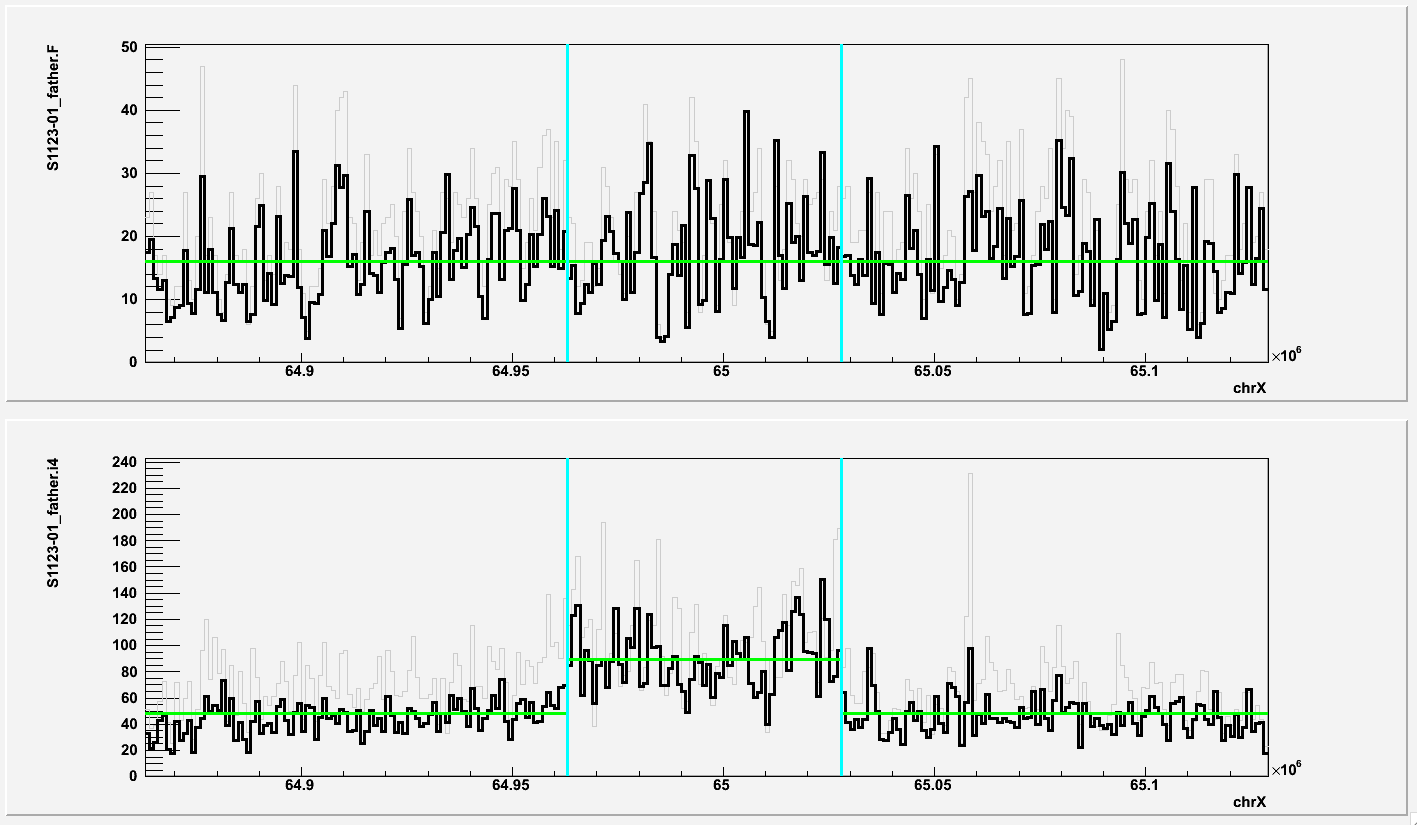 i4                                        Fibroblast
i4 replica for S1123 father has two copies of X and Y
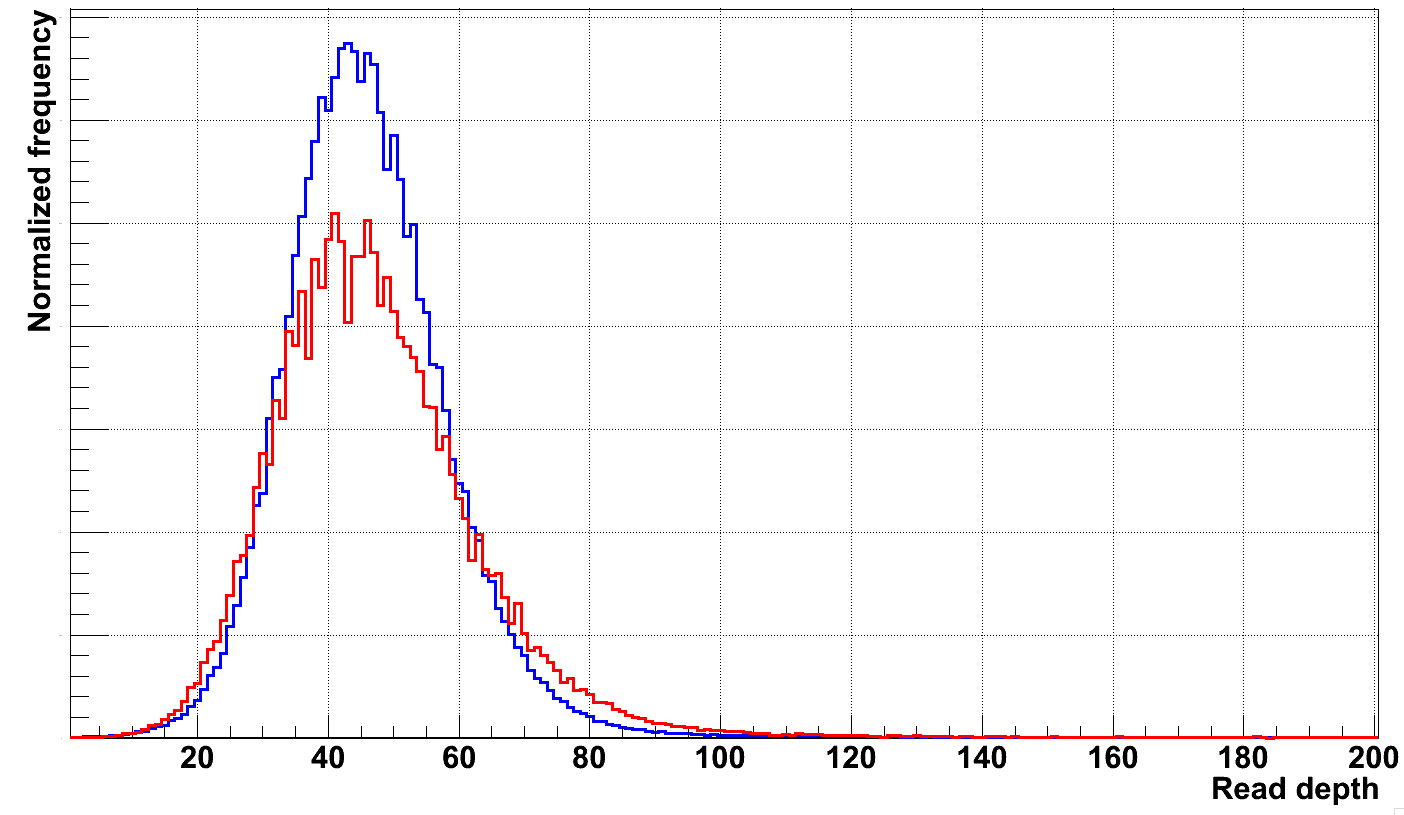 RD for 1-22
RD for X and Y
Mother S1123
chr12:66253001-66325000(deletion in i2; S1123 mother)
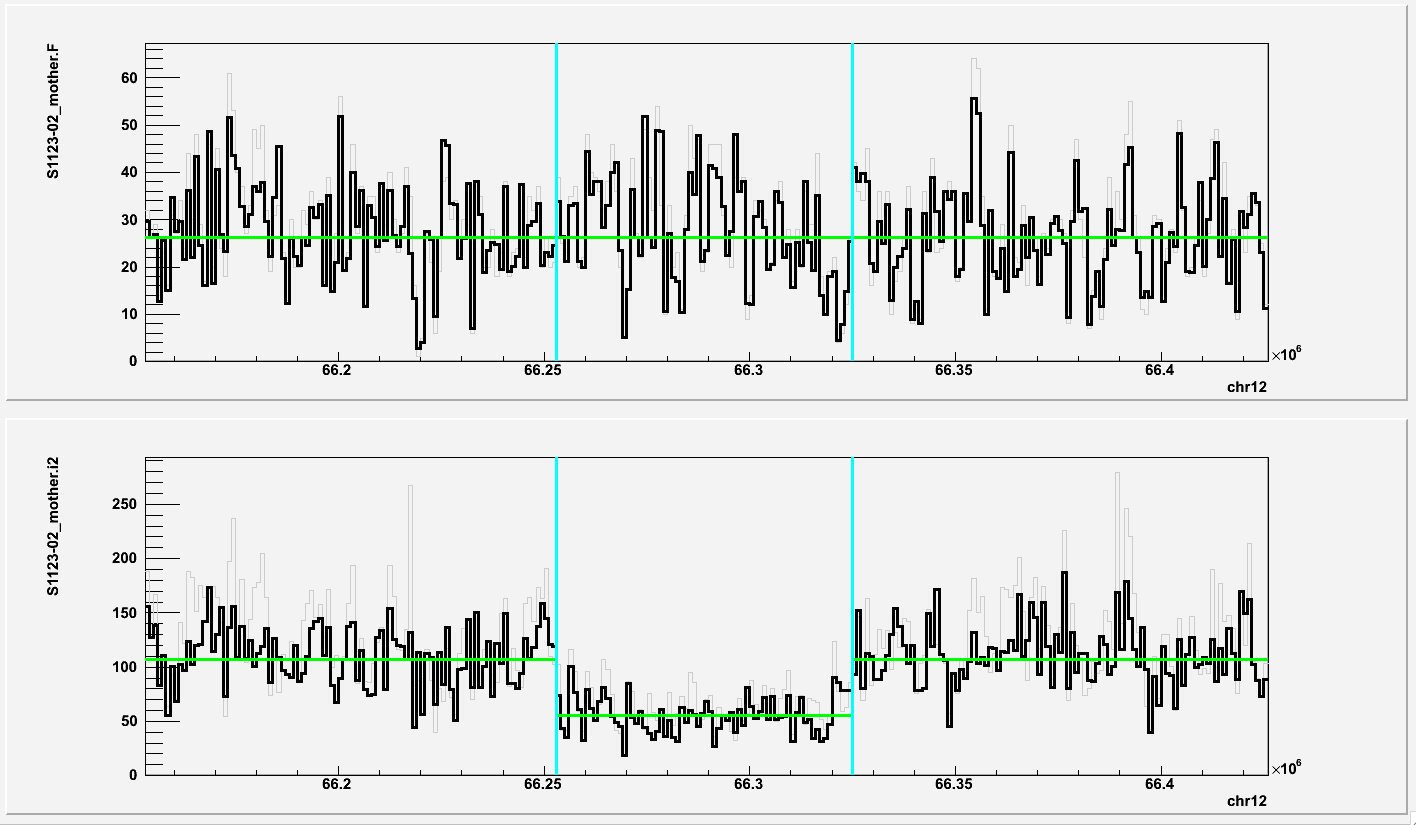 i2                                           Fibroblast
chr13:111112001-111126000(deletion in i2; S1123 mother)
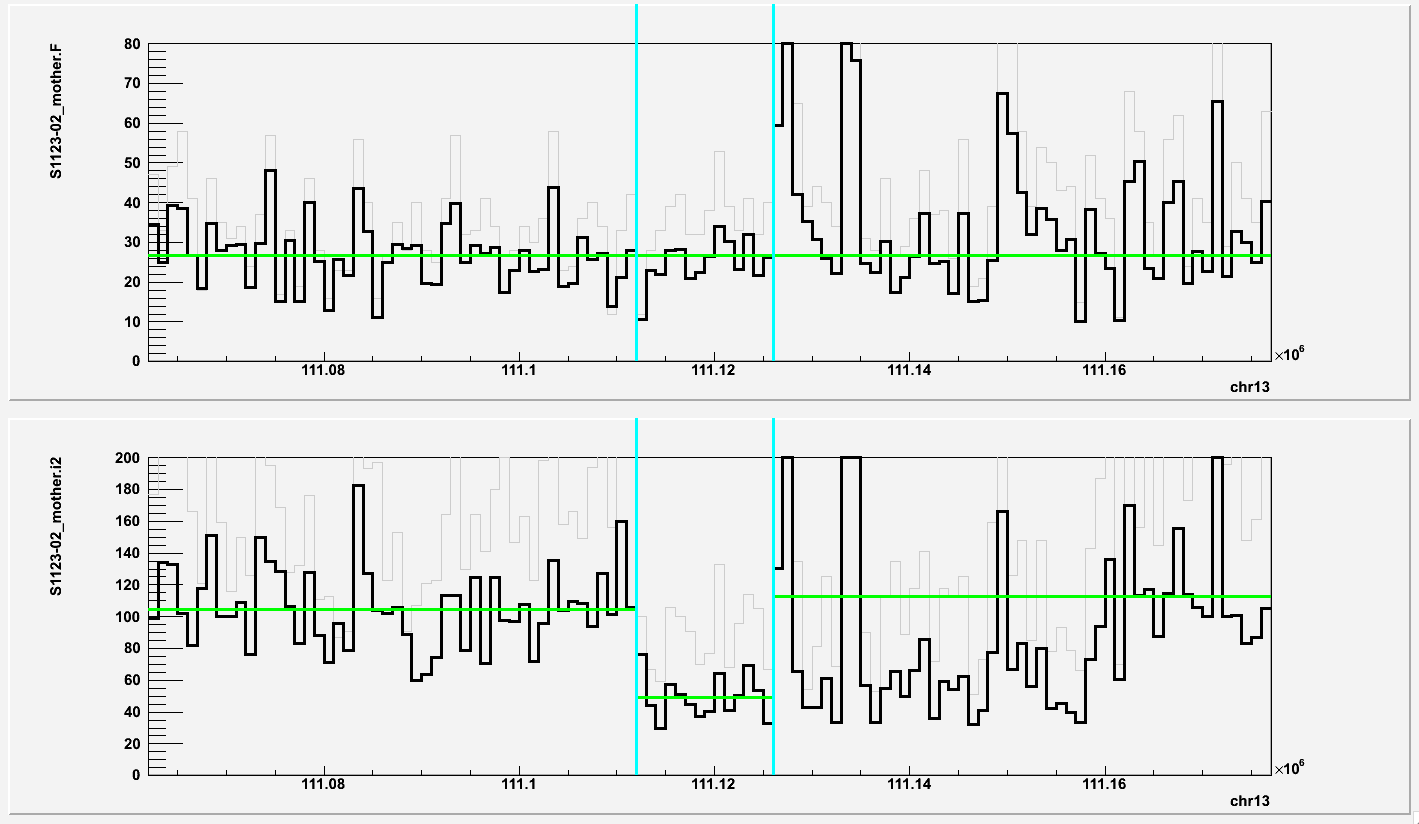 i2                                           Fibroblast
chr7:133748001-133785000(duplication in i7; S1123 mother)
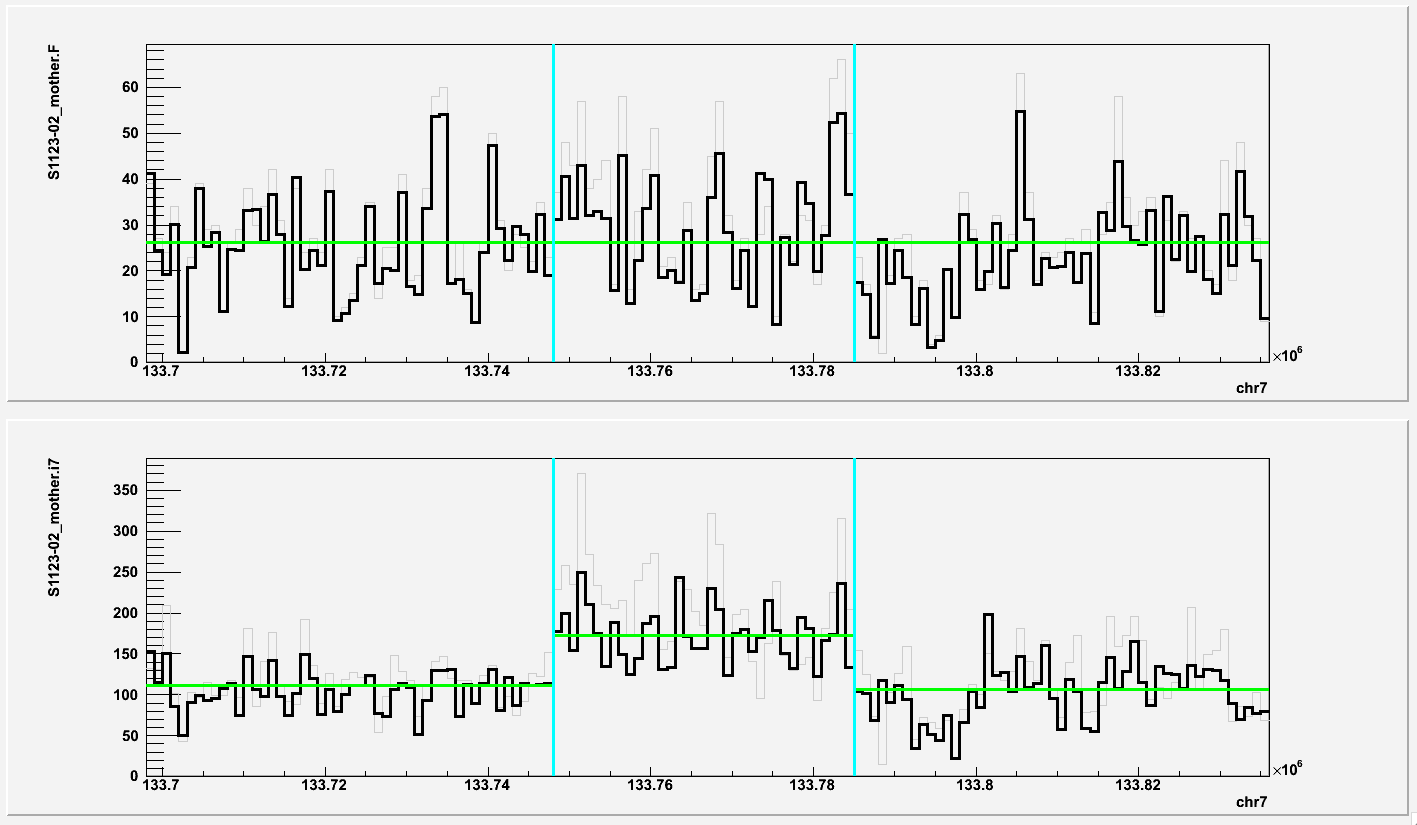 i7                                           Fibroblast
chr11:84329001-84540000(deletion in i7; S1123 mother)
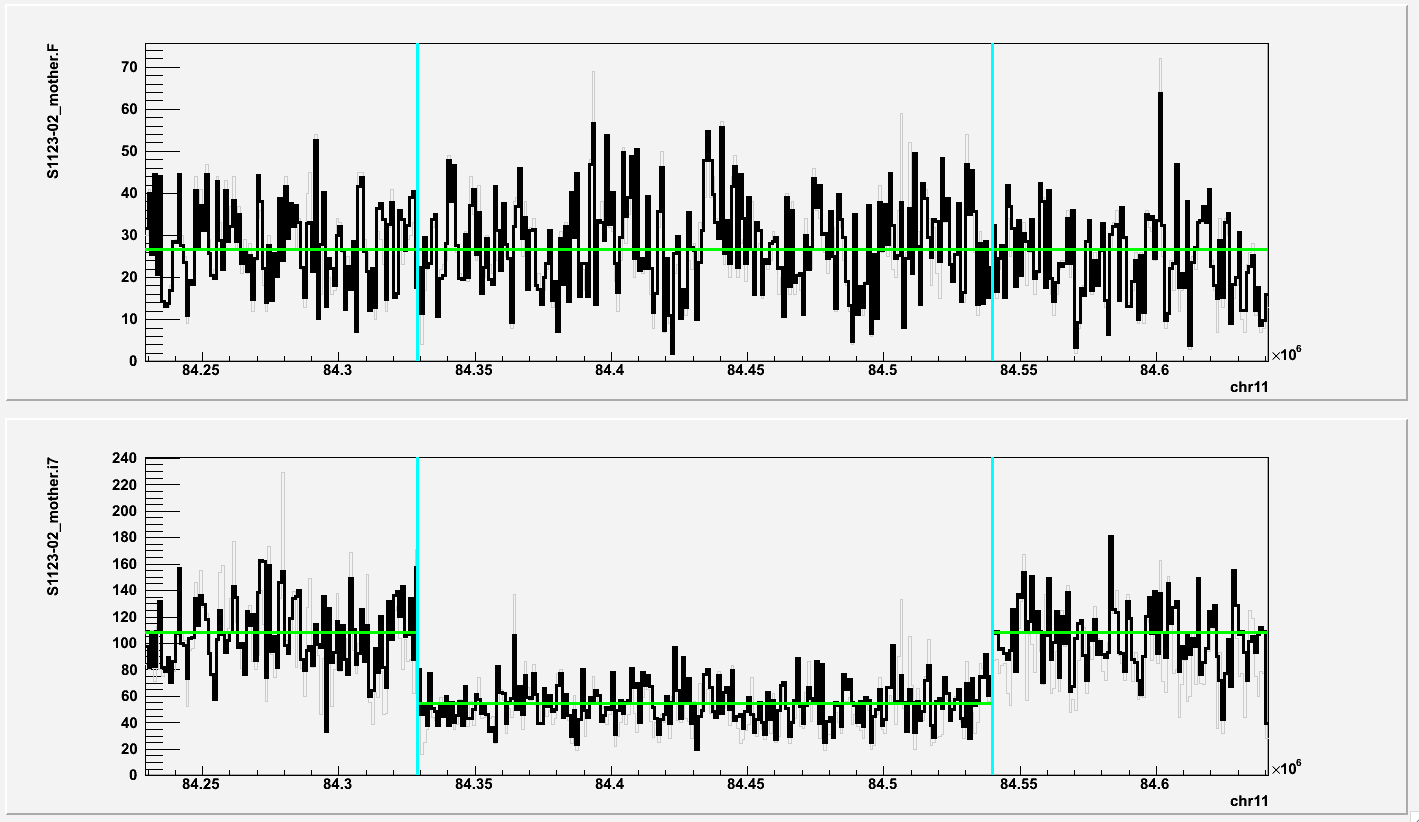 i7                                           Fibroblast
chr20:15010001-15192000(deletion in i7; S1123 mother)
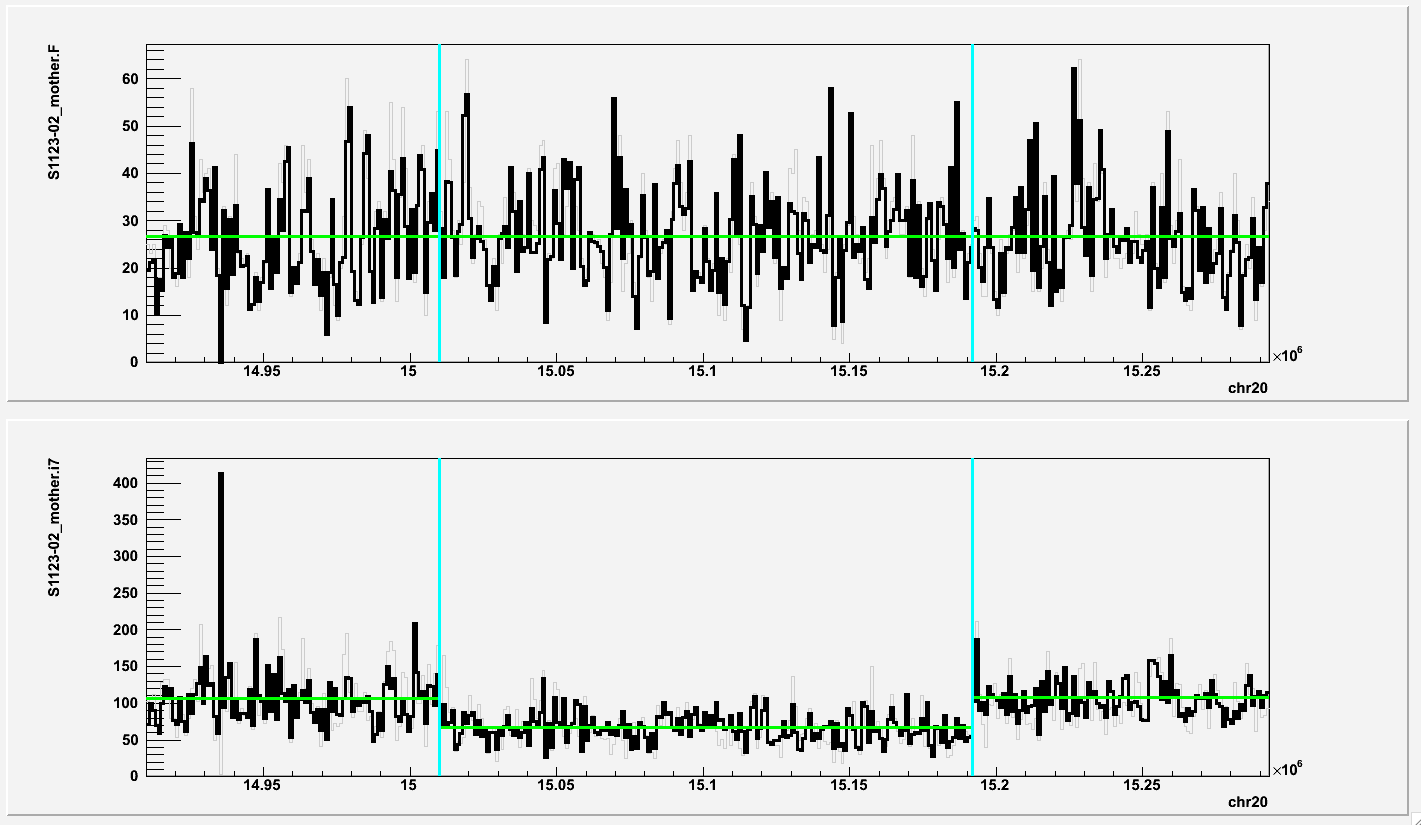 i7                                           Fibroblast
chr4:130288001-130618000(deletion in i11; S1123 mother)
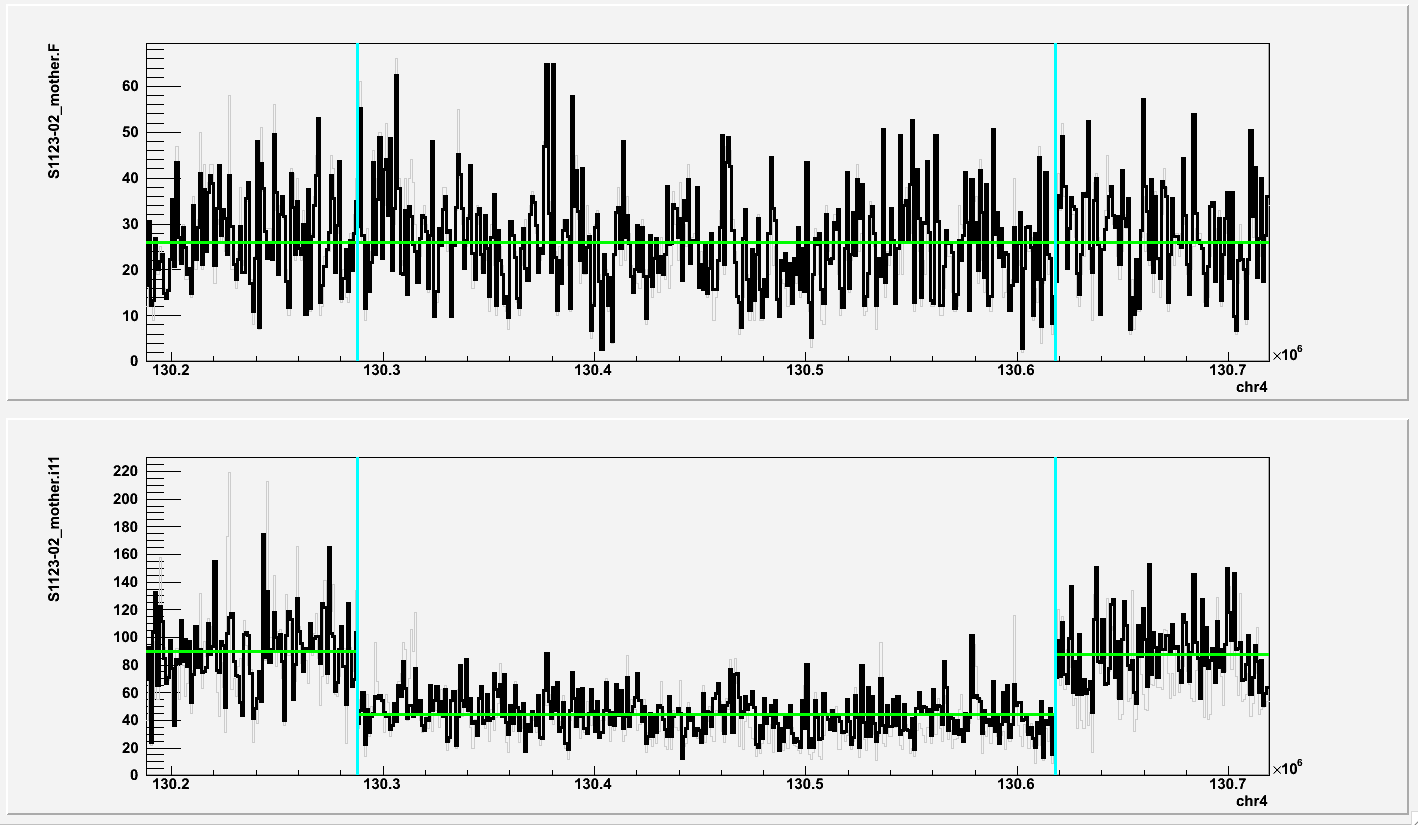 i11                                           Fibroblast
Son S1123 (affected)
i9 seems to be derived from son in 03 family (03-03)
chr5:12811001-12821000(deletion in i1; S1123 son)
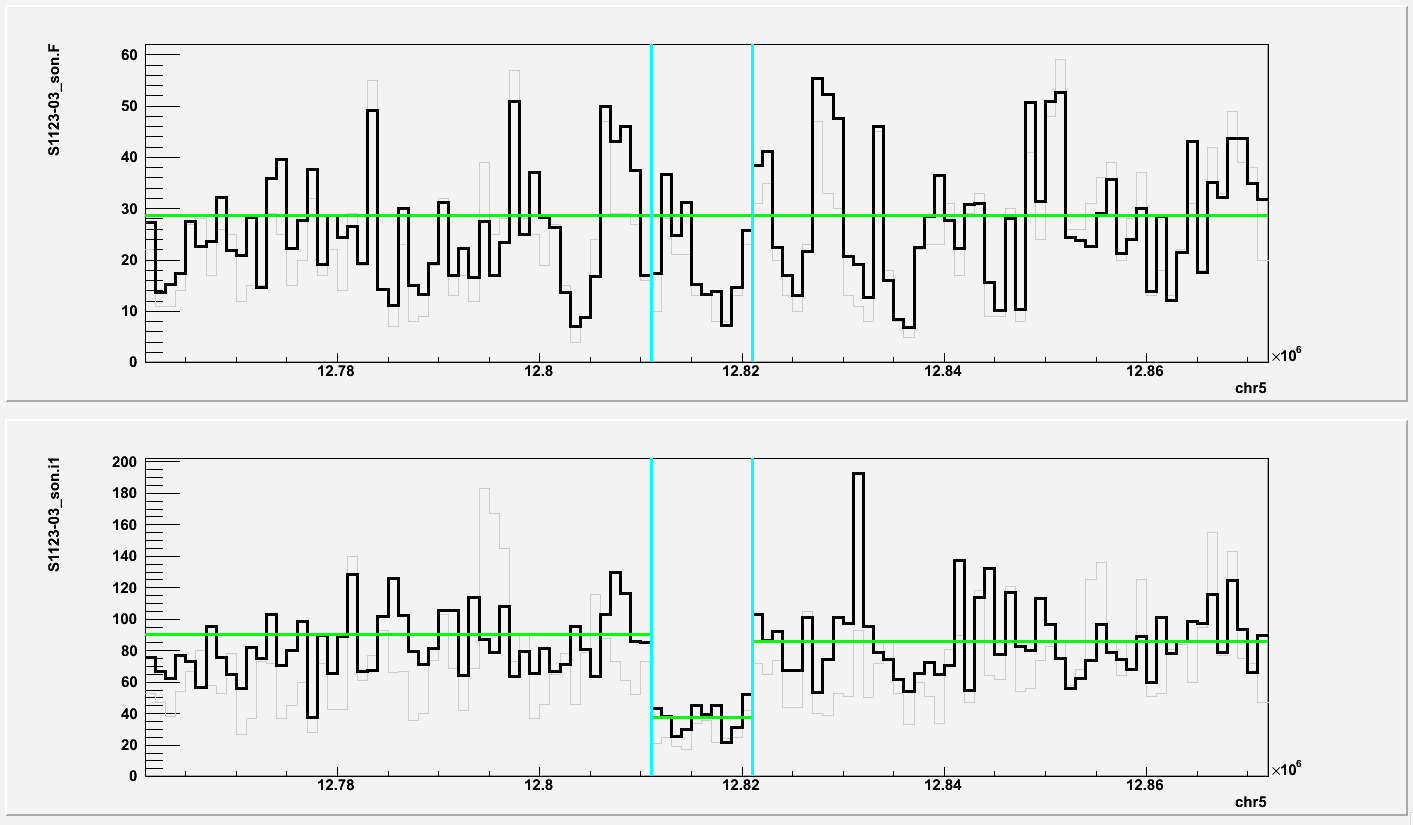 i1                                           Fibroblast
Father 03
chr8:124671001-124704000(duplication in i3; 03 father)
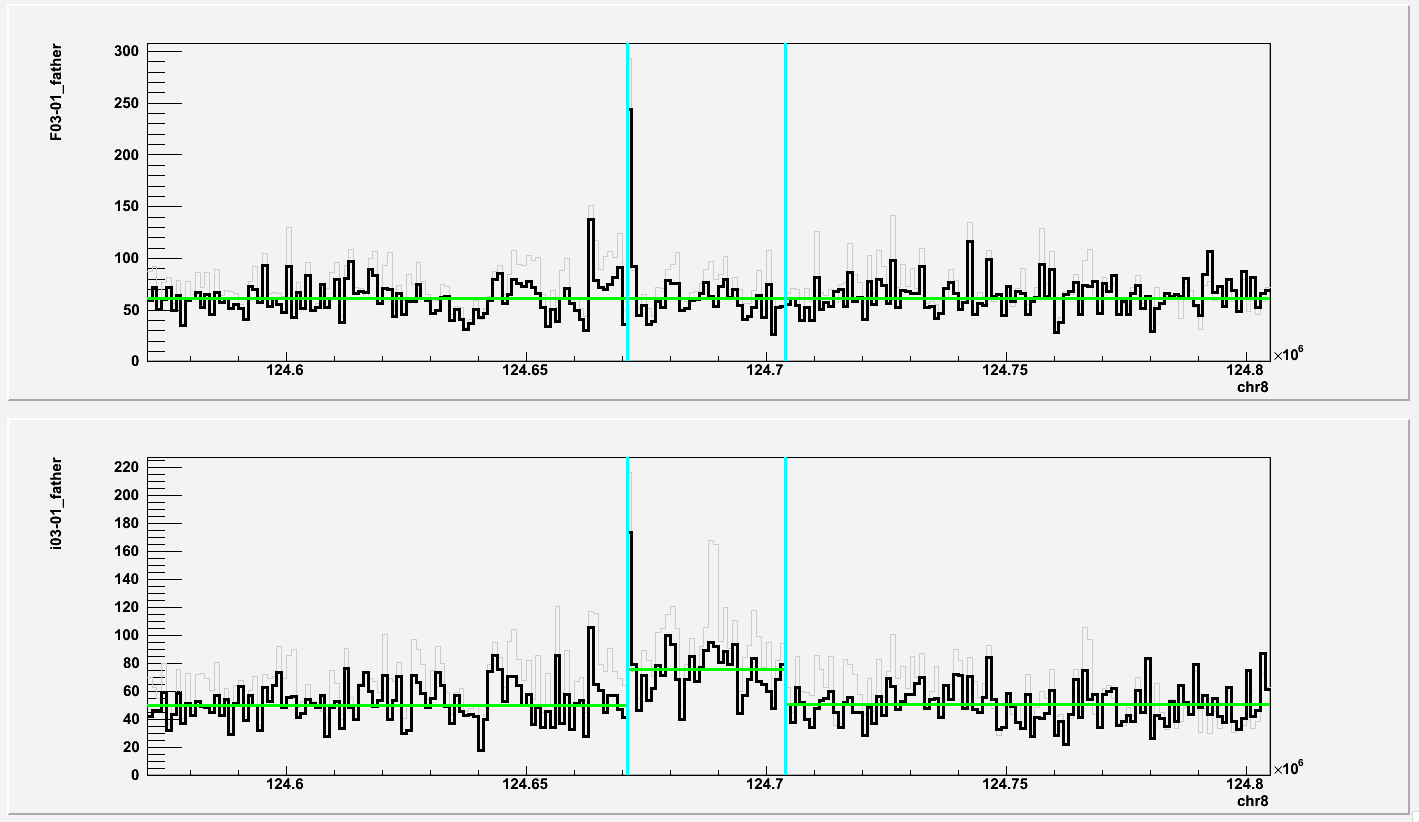 i3                                 Fibroblast
Mother 03
chr18:70516001-70543000(deletion in i9; 03 mother)
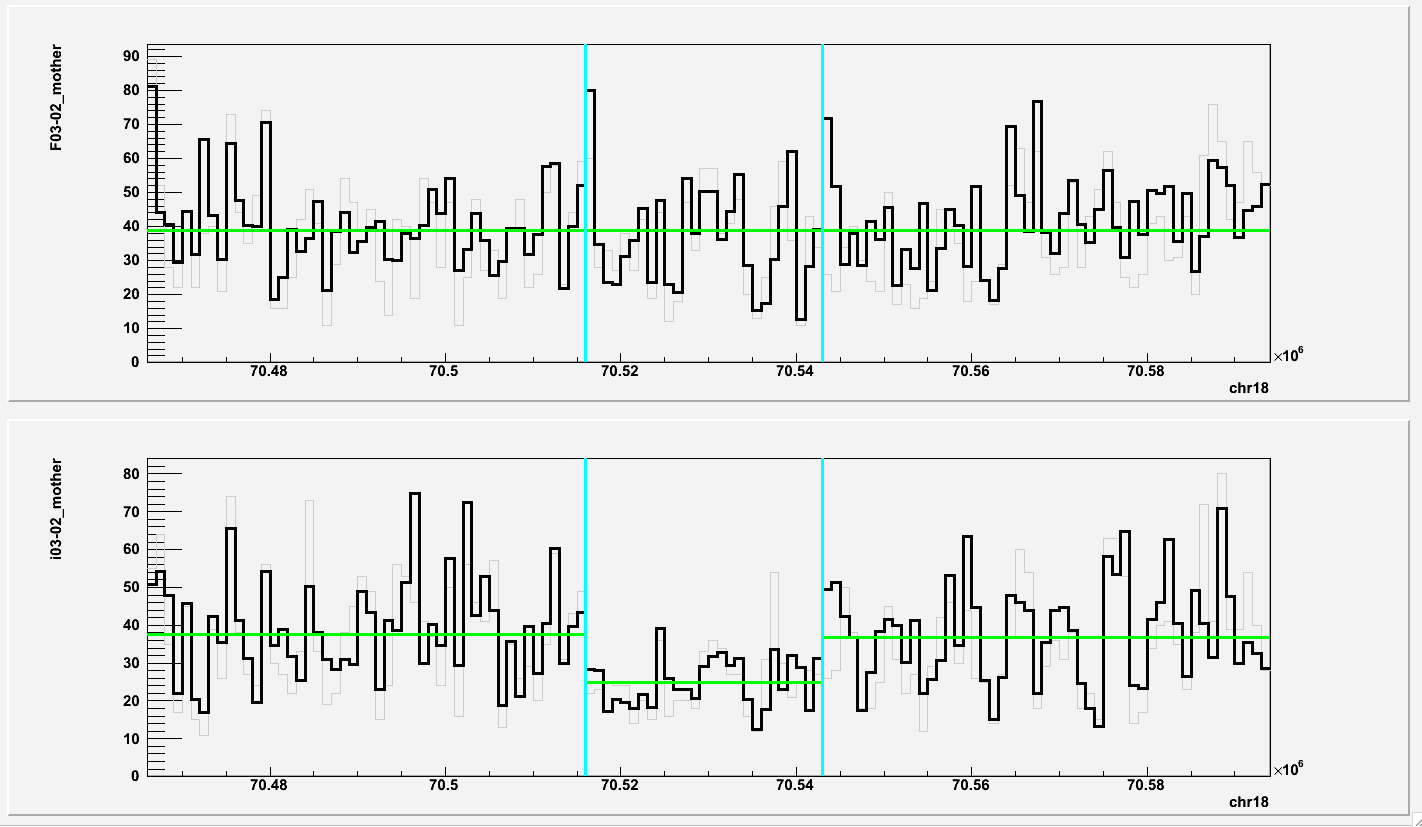 i9                                    Fibroblast
chrX:141153001-141191000(deletion in i9; 03 mother)
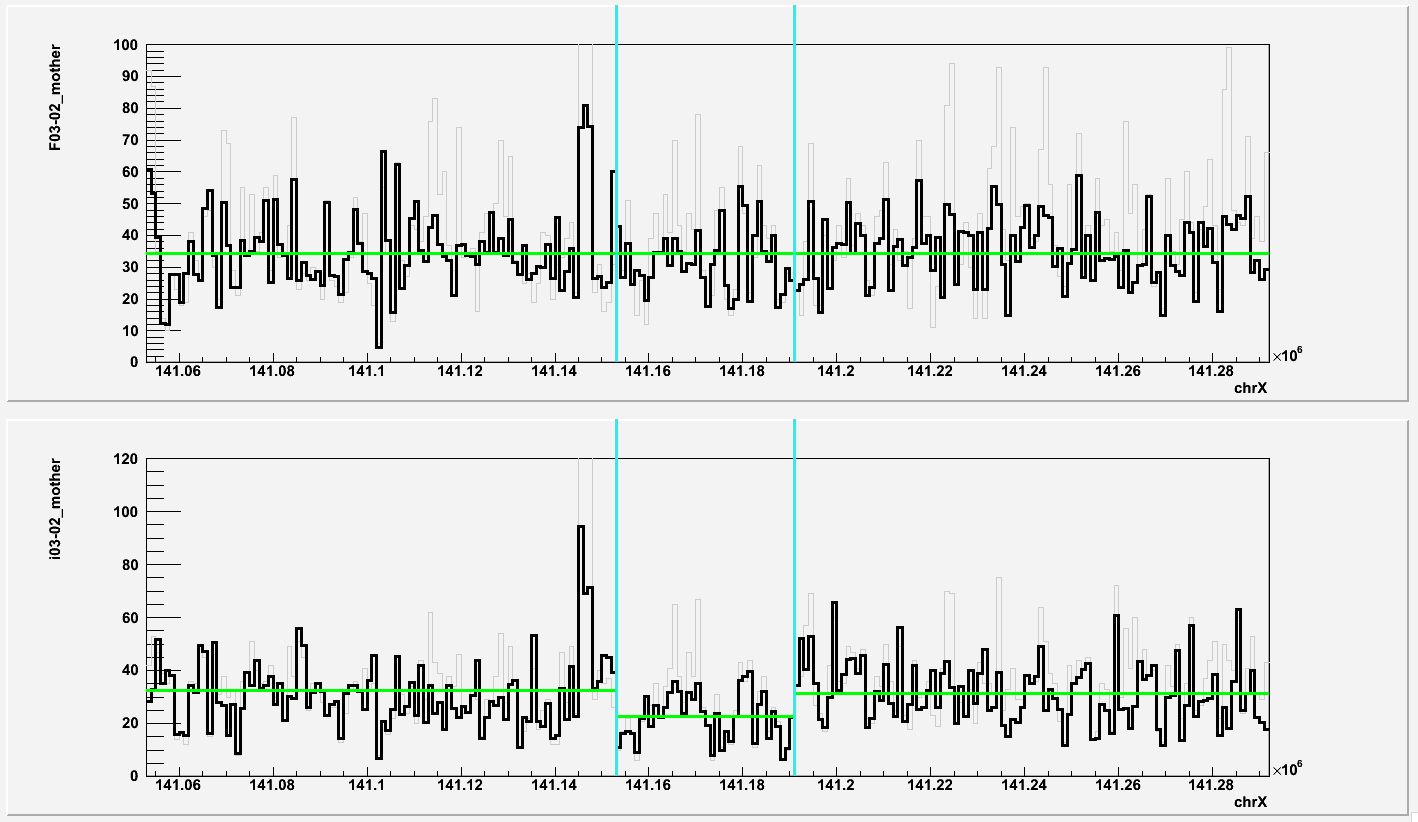 I9                                 Fibroblast
Sun 03 (affected)
chr14:76667001-76778000(deletion in i2; 03 affected son)
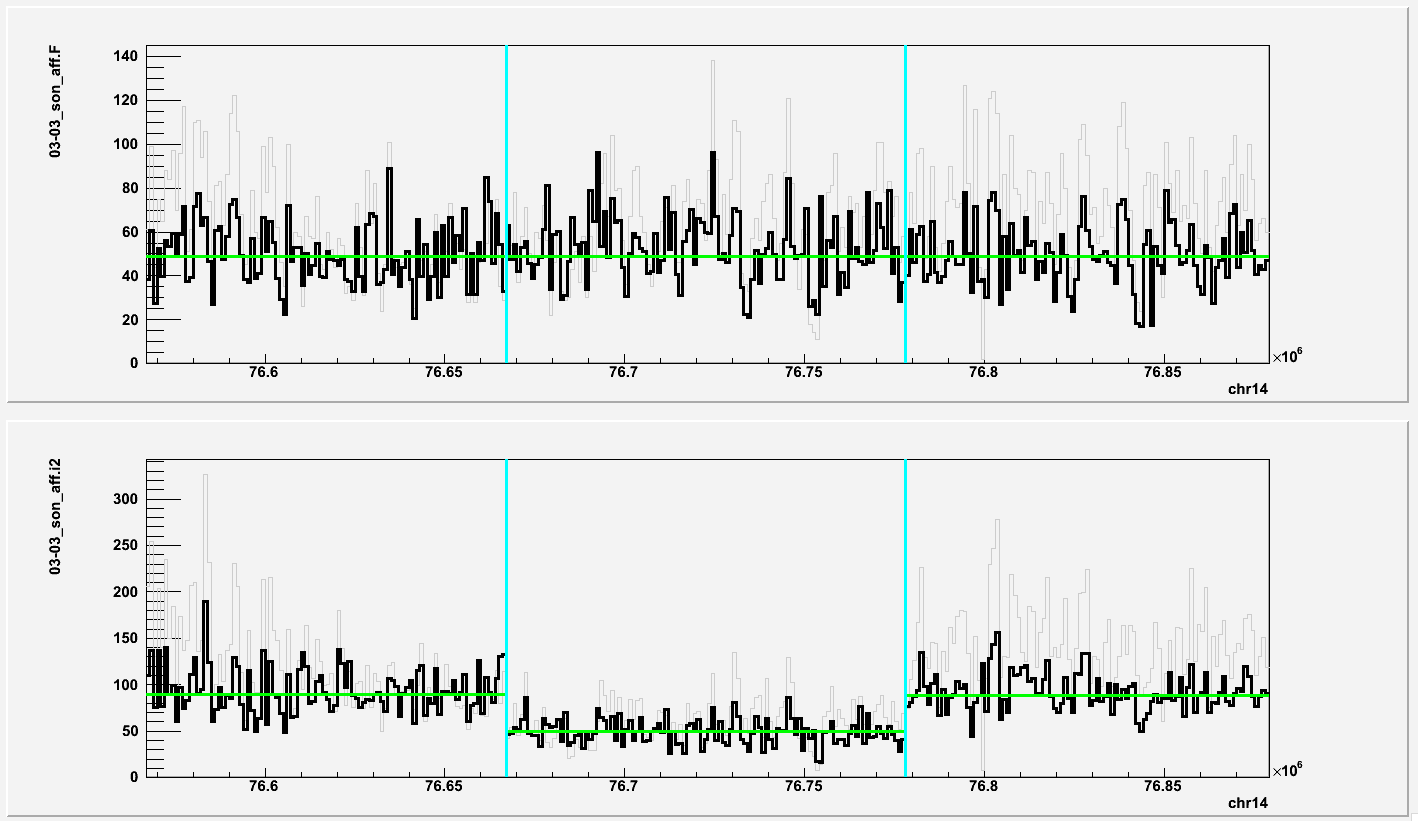 i2                                      Fibroblast
chr22:28832001-28879000(deletion in i2; 03 affected son)
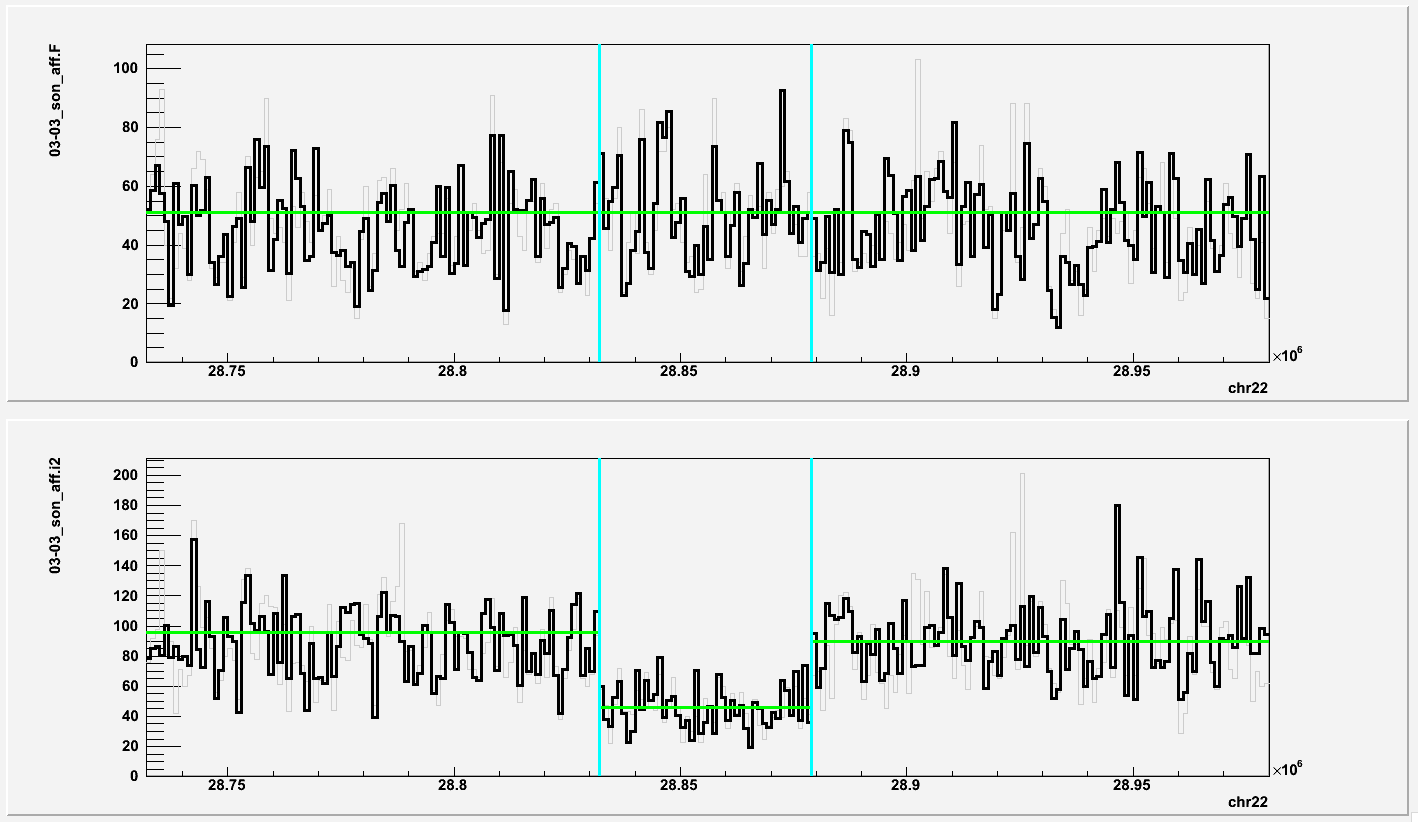 i2                                      Fibroblast
chr11:84581001-84688000(duplication in i4; 03 affected son)
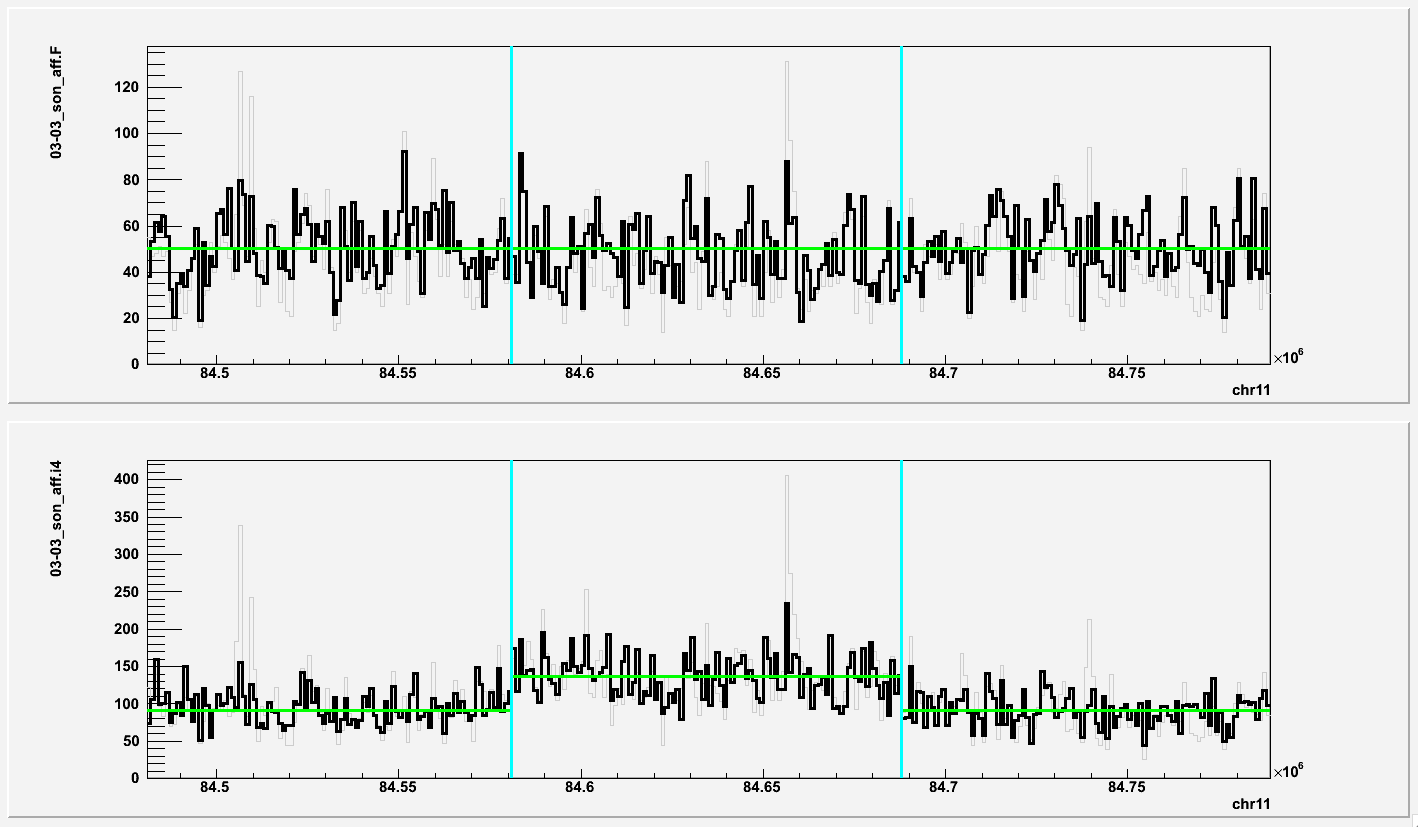 i2                                      Fibroblast
Sun 03 (unaffected)
chr3:143236001-143867000(duplication in i4; 03 unaffected son)
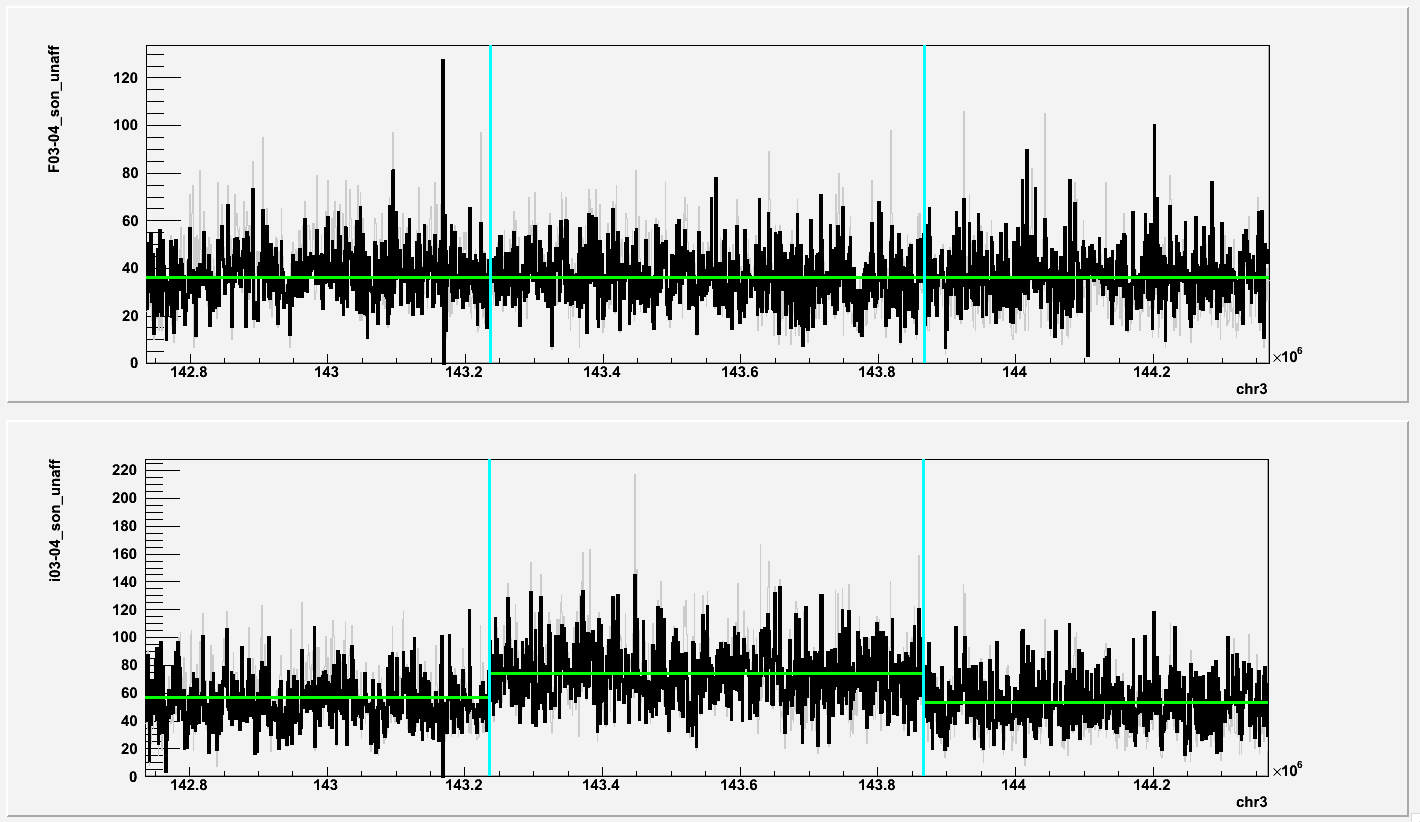 i6                                        Fibroblast
chr10:70514001-71136000chr10:74033001-74650000(duplications in i4; 03 unaffected son)
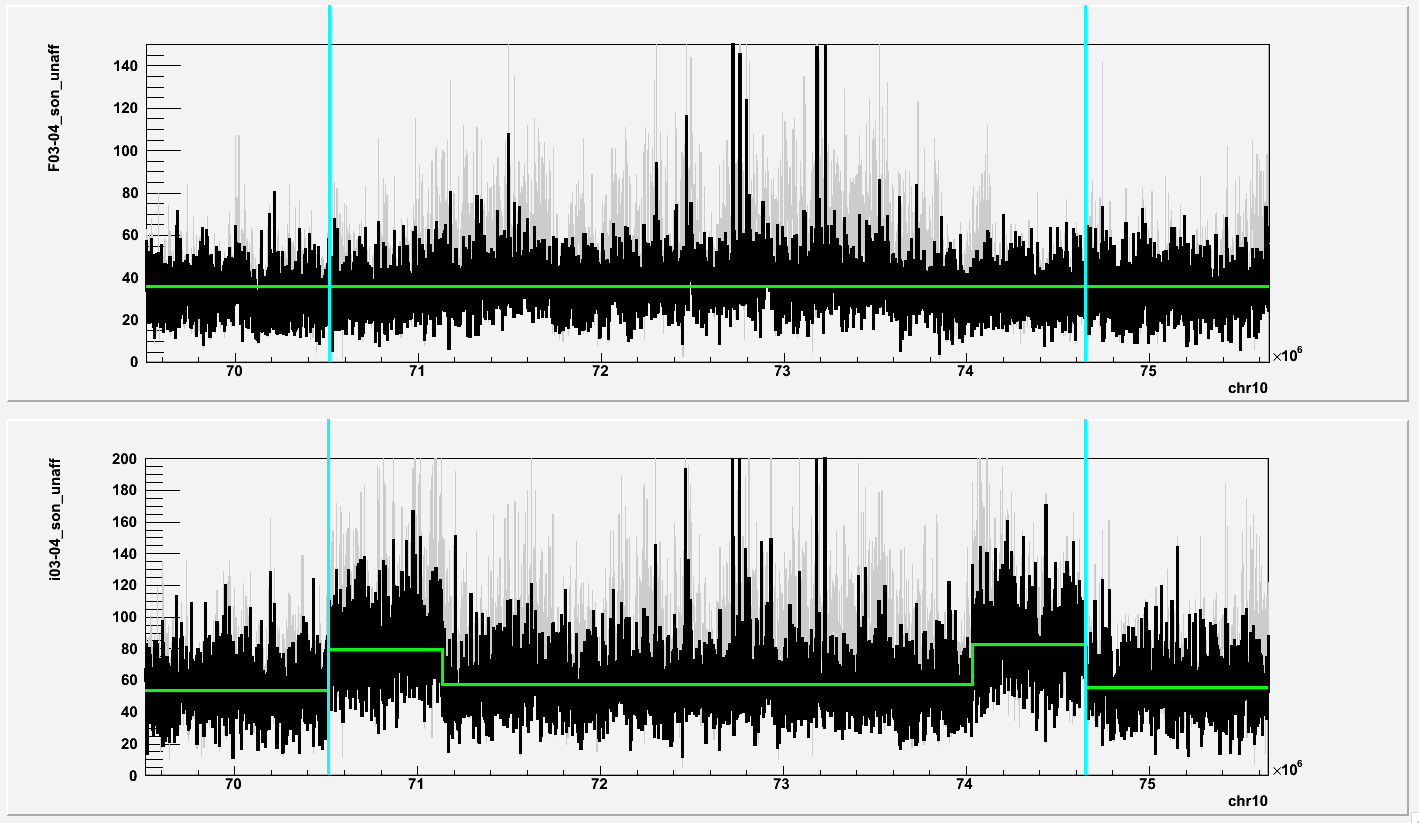 i6                                      Fibroblast
chr8:15540001-15615000(deletion in i4; 03 unaffected son)
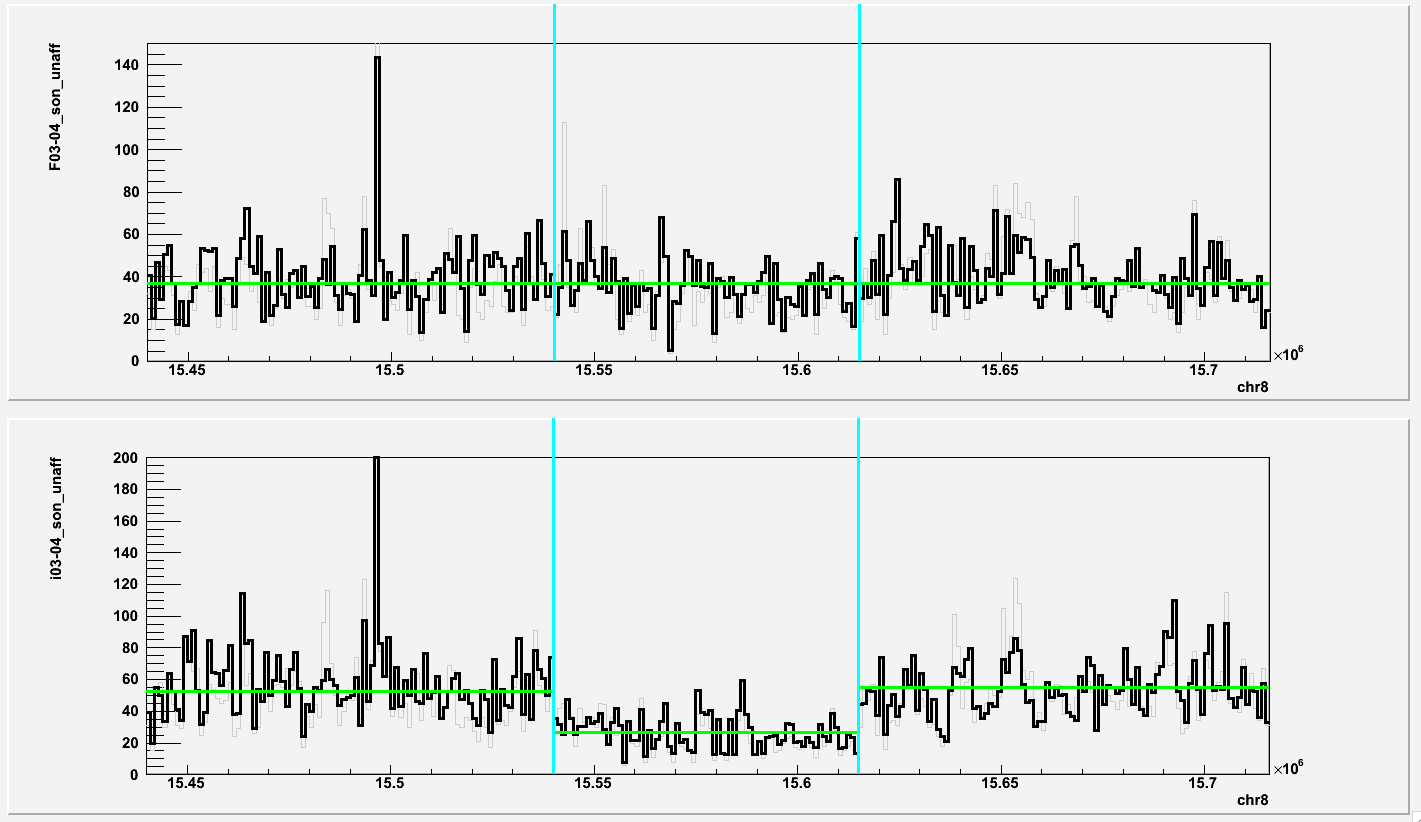 i6                                         Fibroblast
Summary
Recurrent
Predicted 25 de novo CNVs in 12 iPS cell lines
 17 (71%) of predictions have PE support in iPS sequencing
 1* (4%) of predictions have PE support in fibroblast sequencing
 4o (16%) of predictions has 50% reciprocal overlap with G1K or DGV
Diploid X,Y
Predicted before
Statistics
Out of 13 pairs of F-to-I comparison, 12 (92%) have strong evidence of de novo SV in iPSC cells
Total SVs: 25 = 13 (52%) duplications + 12 (48%) deletions
2 (8%) recurrent duplications (de novo in fibroblast?)
1 (8%) “weird” (diploid X and Y chromosomes) iPS cell line
Conclusion
Most of iPS cell lines and replicates have de novo SVs
Multiple copies of chromosomes can be another side effect of induction to pluripotency
Duplication on chromosome X suggests unknown mechanism of disperse duplication
SVs may be recurrent
De novo in affected child (S1123 family)
Suggest to
validate
bolded!
chrX:55703001-55709000
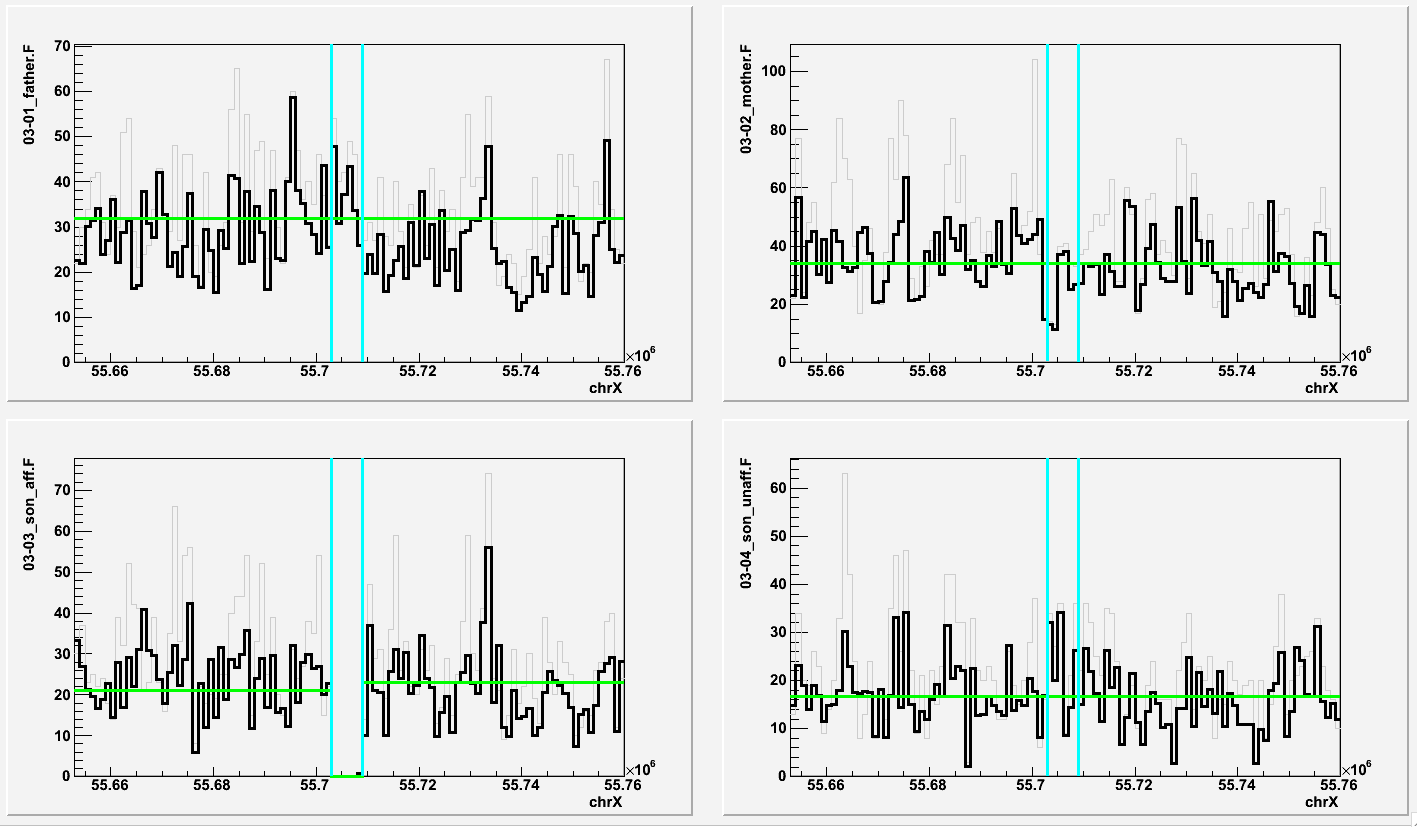 Father
Mother
Son affected
Son unaffected
chrX:153411001-153518000
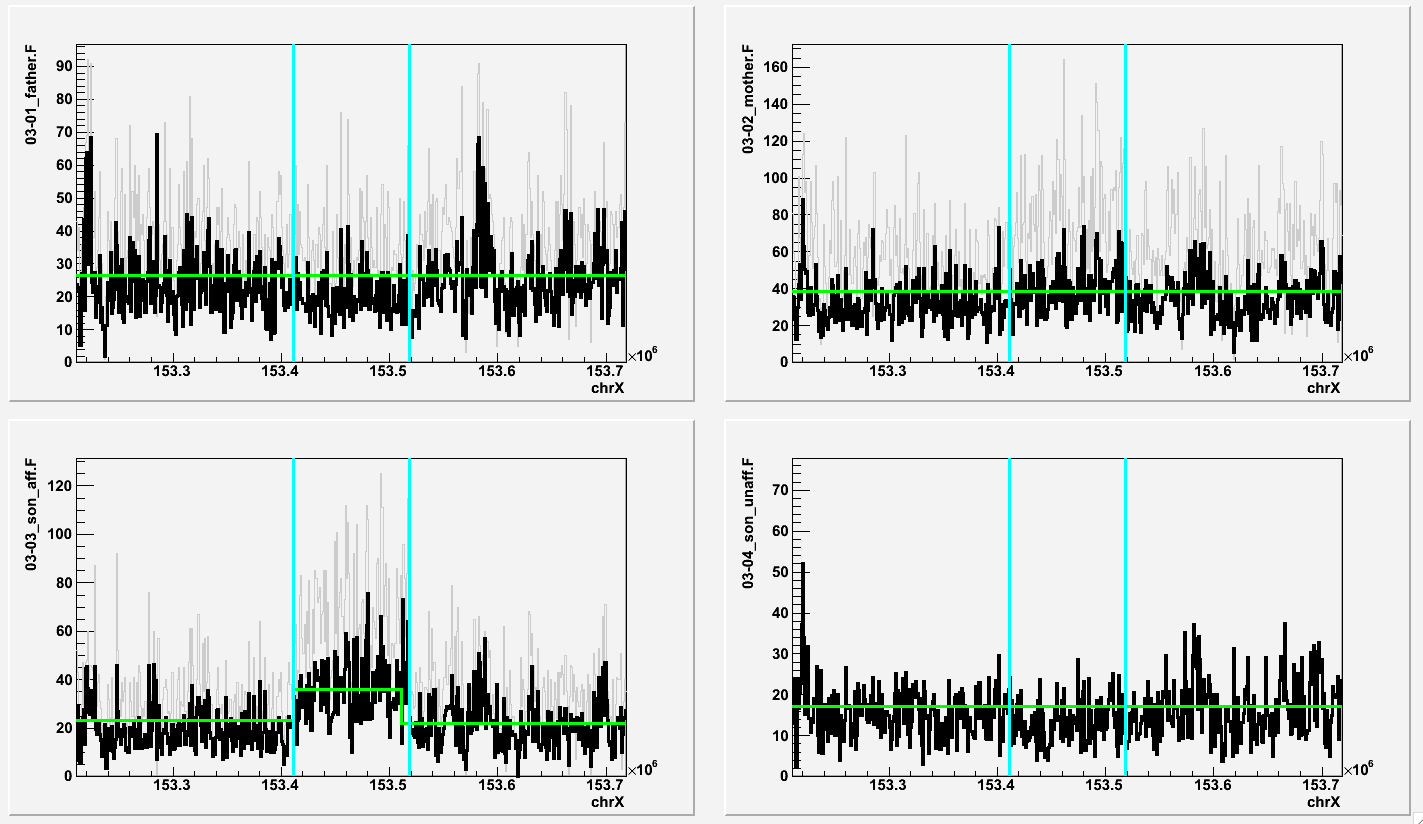 Father
Mother
Son affected
Son unaffected
De novo in affected child (S1123 family)
Suggest to
validate
bolded!
Next
BreakDancer analysis of F-to-i comparison
Determining mechanism for de novo CNVs
Targeted re-sequencing of regions around breakpoints with long reads
Analysis of de novo SVs with Pindel
Indel and SNP comparison